Figure 7 Horizontal variations (gradient) of ground temperatures measured at 15 cm in depth. The straight line shows ...
Geophys J Int, Volume 189, Issue 3, June 2012, Pages 1725–1733, https://doi.org/10.1111/j.1365-246X.2012.05451.x
The content of this slide may be subject to copyright: please see the slide notes for details.
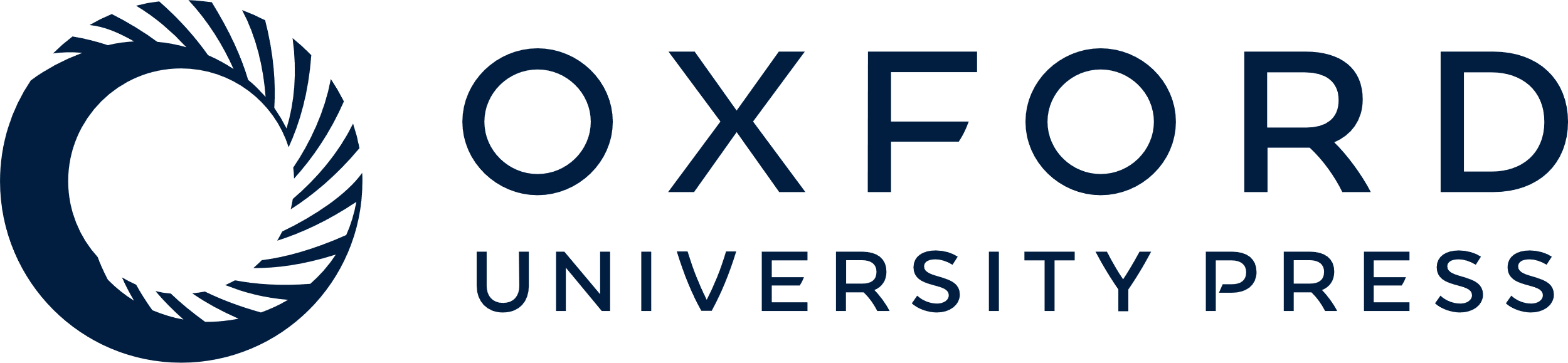 [Speaker Notes: Figure 7 Horizontal variations (gradient) of ground temperatures measured at 15 cm in depth. The straight line shows the position of the assumed fault seen in the velocity map (Fig. 5c).


Unless provided in the caption above, the following copyright applies to the content of this slide: © The Authors Geophysical Journal International © 2012 RAS]